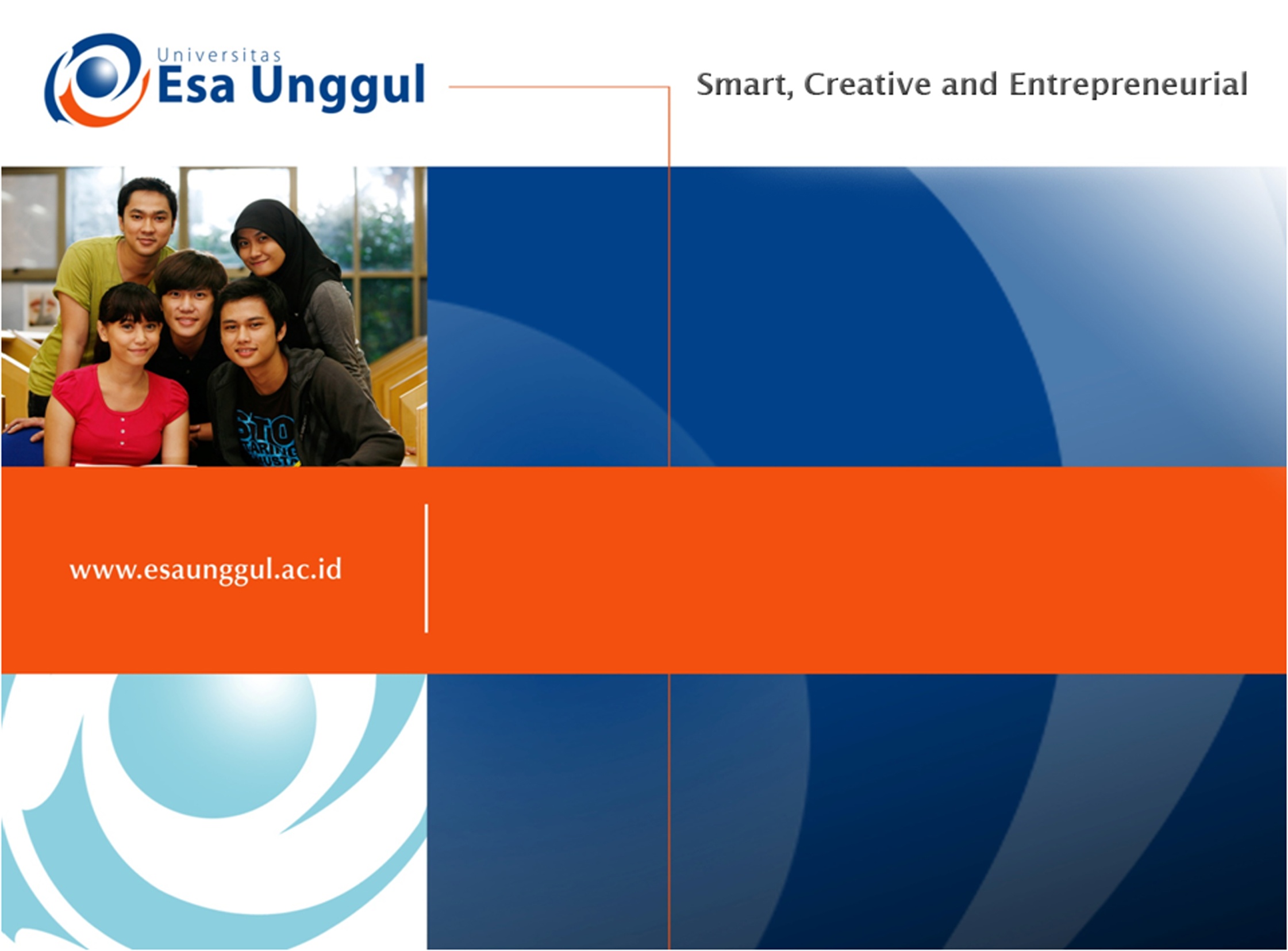 PENGKAJIAN MANAJEMEN NYERI
PERTEMUAN 11
Dr. Widaningsih, S.Kp., M.Kep
Program Studi Ilmu Keperawatan
Fakultas Ilmu-ilmu Kesehatan
KEMAMPUAN AKHIR YANG DIHARAPKAN
Mahasiswa mampu mengidentifikasi assessment pada kasus nyeri :
Pengkajian Nyeri Kualitatif
Pengkajian Nyeri Kuantitatif (Skala Nyeri)
Pengkajian Awal Nyeri
NYERI
Menurut The International Association for the Study of Pain (IASP), nyeri merupakan pengalaman sensoris dan emosional tidak menyenangkan yang disertai oleh kerusakan jaringan secara potensial dan aktual
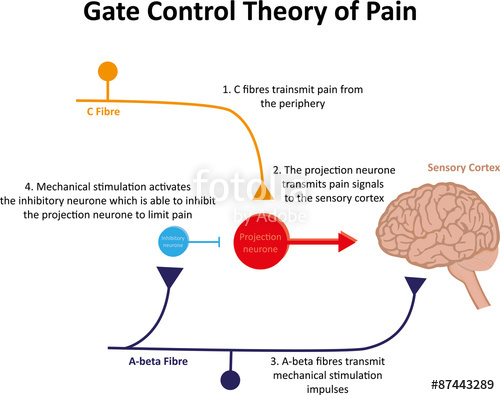 KRITERIA NYERI
Kriteria Nyeri Berdasarkan Durasi
Kriteria Nyeri Berdasarkan Tipe
Kriteria Nyeri Berdasarkan Tipe
PENGKAJIAN NYERI
QUALITATIF (KUALITAS)
Lokasi (menjalar atau tidak, referred pain)
Intensitas/keparahan
Faktor yang memperburuk atau meredakan nyeri
Deskripsi nyeri (tajam, berdenyut)
Durasi
Tentukan gejala penyerta atau efek samping yang dialami pasien (seperti mual, muntah, diare, fatigue, masalah kulit, anoceria, sesak nafas, masalh kognitif)
Evaluasi apakah pasien ketergantungan terhadap obat atau alkohol
Riwayat obat yang diminum oleh pasien.
PENGKAJIAN AWAL NYERI
P 	: Paliatif atau penyebab nyeri
Q 	: Quality/kualitas nyeri
R 	: Regio (daerah) lokasi atau pe nyebaran nyeri
S 	: Subjektif deskripsi oleh pasien mengenai
		  tingkat nyerinya
T 	: Temporal atau periode/waktu yang berkaitan
		  dengan nyeri
KUANTITATIF (SKALA NYERI)
PENGKAJIAN NYERI PADA NEONATUS
Neonatal Infant Paint Scale (NIPS)
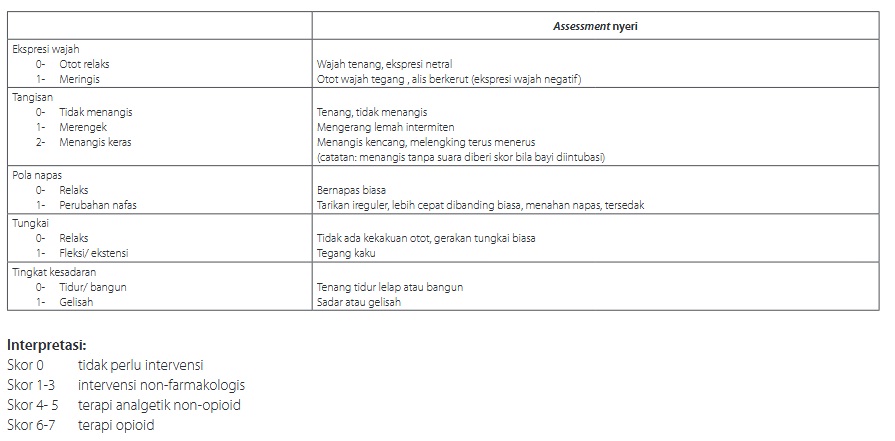 PENGKAJIAN NYERI PADA BAYI – ANAK UMUR 3 TAHUN
FLACC (Face, Legs, AcMvity, Cry, Consolability).
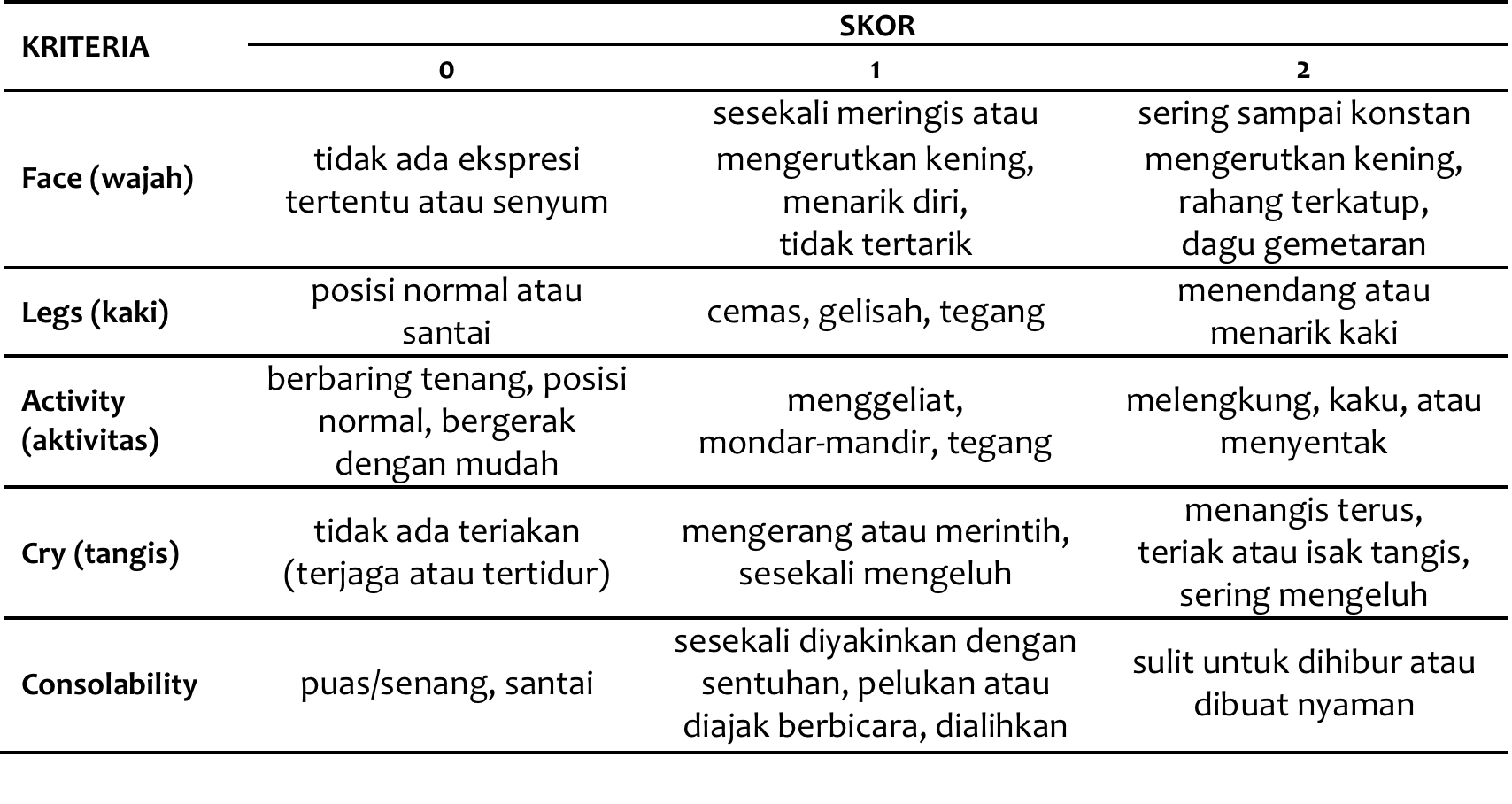 PENGKAJIAN NYERI PADA ANAK 3-8 TAHUN
Wong Baker Faces Scale
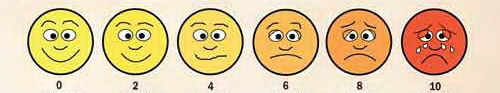 Tidak Nyeri
Sedikit Nyeri
Agak Mengganggu
Mengganggu Aktivitas
Sangat Mengganggu
Tidak Tertahankan
PENGKAJIAN NYERI PADA ANAK > 8 TAHUN DAN DEWASA
Visual Analogue Scale (VAS)
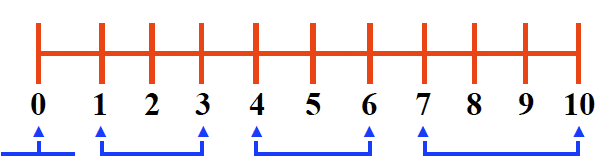 Tidak Nyeri
Nyeri Ringan
Nyeri Sedang
Nyeri Berat
PENGKAJIAN NYERI PADA PASIEN GERIATRI
Checklist of Nonverbal Pain Indicators (CNPI)
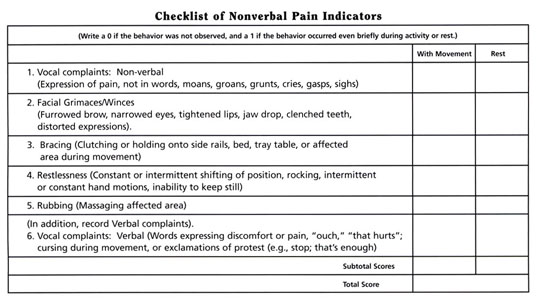 Skor 0 jika perilaku tidak diperhatikan. Skor 1 jika perilaku tersebut terjadi secara singkat selama aktivitas berlangsung atau saat istirahat. Jumlah total indikator dijumlahkan untuk perilaku yang diamati saat istirahat, dengan gerakan, dan secara keseluruhan. Tidak ada nilai yang jelas untuk menunjukkan tingkat keparahan nyeri, sebagai gantinya kehadiran salah satu perilaku mungkin menunjukkan rasa sakit, menjamin penyelidikan lebih lanjut, perawatan, dan pemantauan oleh praktisi.
Pain Assessment in Advanced Dementia Scale (PAINAD)
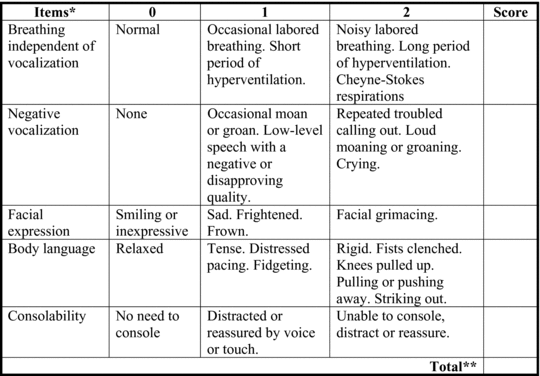 Total skor berkisar antara 0-10 poin. Interpretasi yang mungkin dari skor adalah: 1-3 = nyeri ringan, 4-6 = nyeri sedang, 7-10 = nyeri berat.
PENGKAJIAN NYERI PADA PASIEN DENGAN PERAWATAN INTENSIF
Comfort Scale
Untuk penilaian sedasi & nyeri (telah divalidasi untuk PICU). 
Bisa untuk bayi , anak maupun dewasa di ruang rawat intensif / kamar operasi/ ruang rawat inap yang tidak dapat dinilai dengan Visual Analougue Scale (VAS), 
Numeric Rating Scale maupun Wong Baker FACES Pain Scale). 
Interpretasi : 
Nilai 8−16: sedasi dalam 
Nilai 17−26: sedasi dan analgesia adekuat
Nilai 27−40: sedasi inadekuat 
Tidak bisa digunakan pada pasien-pasien dibawah pengaruh obat‐obat pelumpuh Otot (neuromuscular blocking agents).
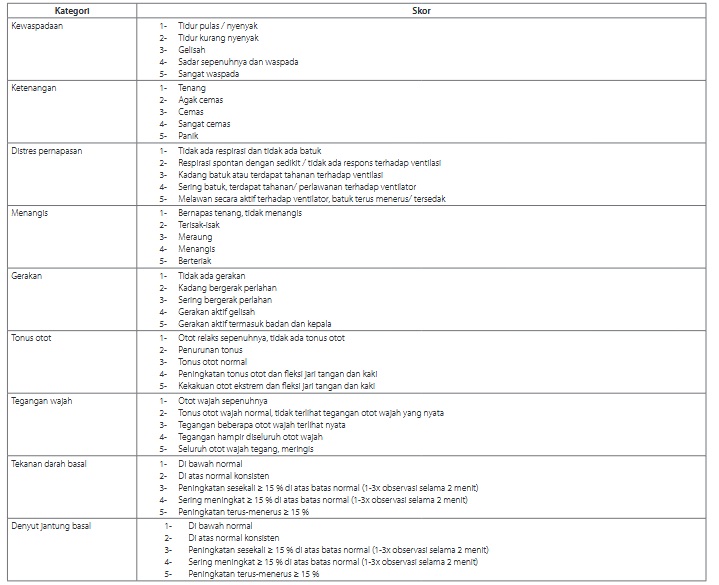 PENGKAJIAN NYERI PADA PASIEN YANG TERPASANG VENTILATOR
Behavioral Pain Scale (BPS)
Komponen penilaian BPS terdiri dari tiga item, yaitu ekspresi wajah, pergerakan bibir atas dan komplians terhadap ventilator. 
Skor dari masing- masing item tersebut antara skor 1-4, dengan nilai total dari BPS berada dalam rentang skor 3 (tidak nyeri) sampai skor 12 (sangat nyeri).
Kelebihan dari instrumen BPS adalah dapat digunakan pada pasien yang terintubasi dan tidak terintubasi pada pasien kritis di ICU.
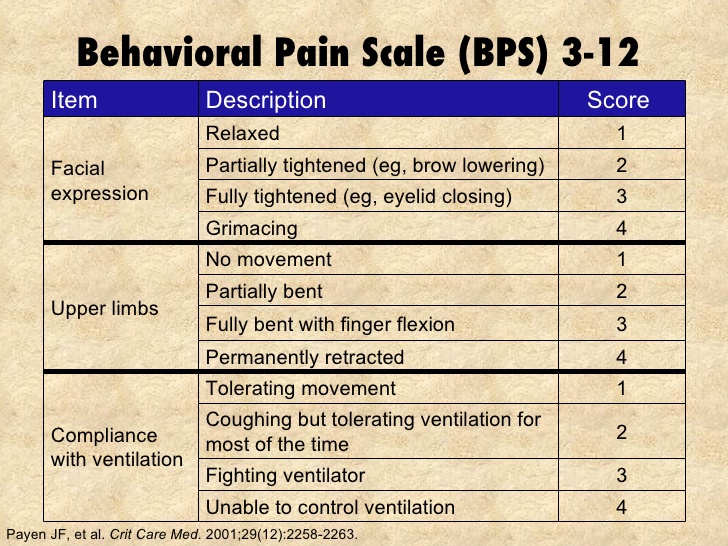 Critical-Care Pain Observasion Tool (CPOT)
Instrumen pengkajian nyeri  terdiri dari 4 item penilaian, setiap item memiliki kategori yang berbeda, yaitu ekspresi wajah, pergerakan badan, tegangan otot dan keteraturan dengan ventilator untuk pasien terintubasi dan pasien yang tidak terintubasi. 
Jumlah skor yang diperoleh dalam rentang 0–8. 
Kelebihan dari CPOT adalah dapat digunakan untuk pengkajian nyeri pada pasien bedah dan non bedah, sedangkan kelemahannya adalah CPOT belum diujikan pada pasien dengan agitasi dan delirium pada pasien kritis di ICU.
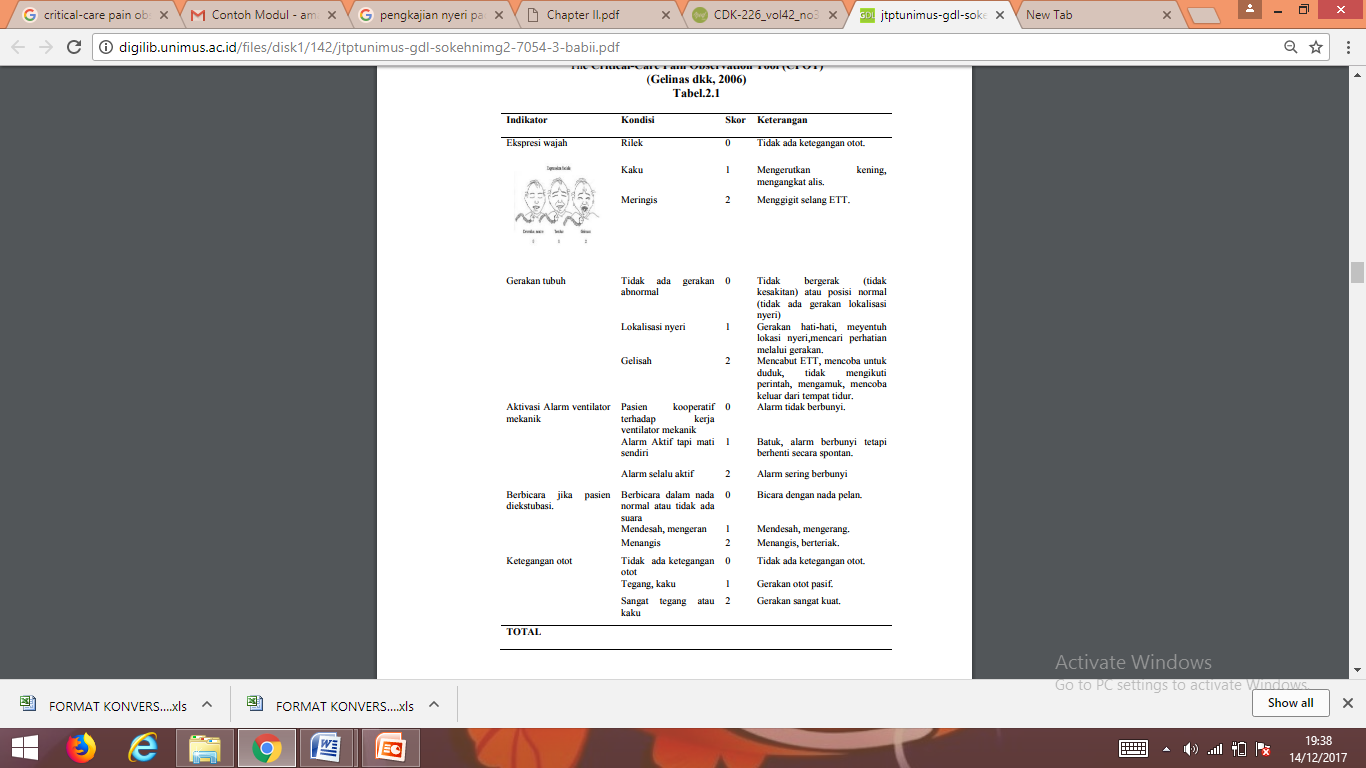 Terima Kasih